Anexo 1
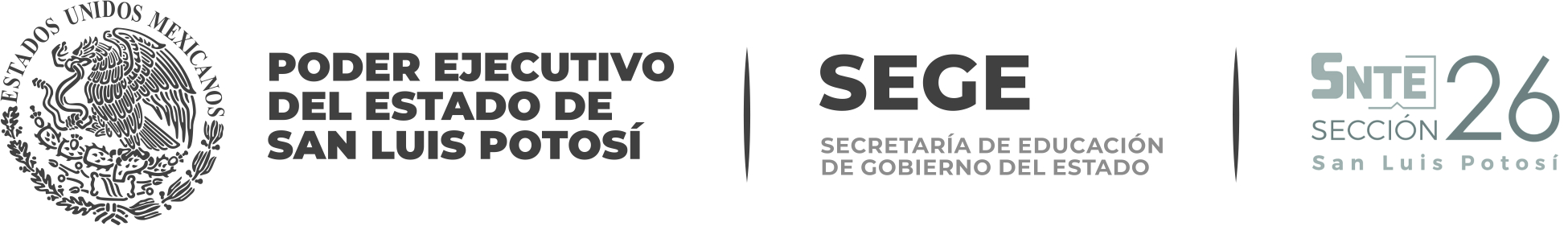 SOLICITUD PARA OBTENER EL ESTÍMULO POR ANTIGÜEDAD
PERSONAL DE APOYO Y ASISTENCIA A LA EDUCACIÓN 
 PROMOCIÓN 2024
ESTÍMULO SOLICITADO:
(       )  10 AÑOS        (      )  15  AÑOS	(        )  20 AÑOS           (         )  25 AÑOS               (        )  30 AÑOS 
(       ) 35 AÑOS        (       )  40 AÑOS                  (        )  45 AÑOS            (         )  50 AÑOS
DATOS GENERALES DEL SOLICITANTE:
Favor anotar su nombre como aparece en su acta de nacimiento, utilizando para ello mayúsculas y minúsculas con acentos a fin de emitir el diploma apropiadamente.
NOMBRE:
(Primer Apellido)                                       (Segundo Apellido)                                           (Nombre(s))
FILIACIÓN:
CURP:
EDAD AL INGRESAR AL SERVICIO:___________________
EDAD AL 15 DE JULIO:________________________
CORREO ELECTRÓNICO:
DOMICILIO PARTICULAR:
(Calle y No.)                                                                      (Colonia o Población)
(Delegación o Municipio)                          ( Entidad Federativa)                     (Código Postal)             (Clave LADA)         (Teléfono)
CENTRO DE TRABAJO:
(Clave)                                                                   (Denominación)
DOMICILIO DEL C.T.:
(Calle y No. )                                                                                              (Colonia o Población)
(Delegación o Municipio)                          ( Entidad Federativa)                     (Código Postal)             (Clave LADA)         (Teléfono)
PLAZA QUE OSTENTA ACTUALMENTE:
(Clave)
(Denominación)
Nivel de la plaza que ostenta:	
			
Fecha de ingreso a la Secretaría de Educación Pública:
(Día / Mes / Año)
Este Trámite es gratuito
Cómputo de Licencias sin Goce de Sueldo. Para uso exclusivo del Área de Estímulos y Recompensas de la CGRH
Día
Mes
Año
Día
Mes
Año
Años
Meses
Días
Jubilado:
(       )       Si*    		
(       )       No        	
(       )       En trámite*	  * A partir de: _____________________________________________________________
Incorporado a un programa de Retiro Voluntario:
(       )   Si*           * En la Unidad  Administrativa:_______________________________________________________________
(       )   No          *  En Fecha:_______________________________________________________________________________
Se aplican descuentos a mis ingresos por concepto de pensión alimenticia a favor de las siguientes personas con los porcentajes y teléfonos para su localización indicados a continuación:_____________________________________
______________________________________________________________________________________________________
En caso de que se me otorgara el reconocimiento y de que falleciese antes de recibirlo, designo como beneficiario(s) para que lo reciba(n) a :
(Firmar enseguida  del o de los  beneficiarios designados, a efecto de certificar la información registrada,)
Por este conducto solicito el reconocimiento señalado; manifestando que conozco los requisitos para su otorgamiento, que no lo he recibido con anterioridad, declarando bajo protesta de decir verdad que los datos asentados son ciertos.
La Coordinación General de Recursos Humanos de la SEGE es la responsable de proteger los datos personales recabados en el presente formato; mismos que serán utilizados únicamente para el tramite de estímulos por años de servicio.
Asimismo, informo a usted que la información proporcionada será transferida a la Dirección General de personal de la SEP con la  finalidad de acreditar dicho tramite.
Siendo el sitio de internet donde puede consultar el aviso de privacidad integral el siguiente:
http://seslp.gob.mx/aviso-de-privacidad.php

Declaro que conozco de forma completa e informada el tratamiento que se dará a la información personal.
Esta solicitud es gratuita y deberá llenarla el interesado por  duplicado, distribuyéndose un tanto para el signatario, el segundo para la Coordinación General de Recursos Humanos, asimismo se deberá anexar la documentación señalada en la Convocatoria respectiva.
slp.gob.mx/sege
Blvd. Manuel Gómez Azcárate 150, Col. Himno Nacional Segunda Sección, C.P. 78369 tel. 444 4998000
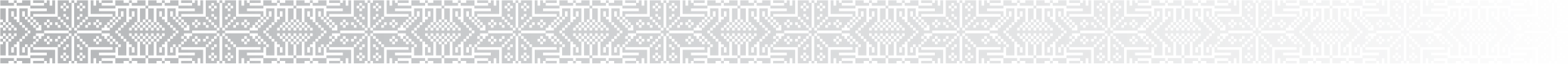